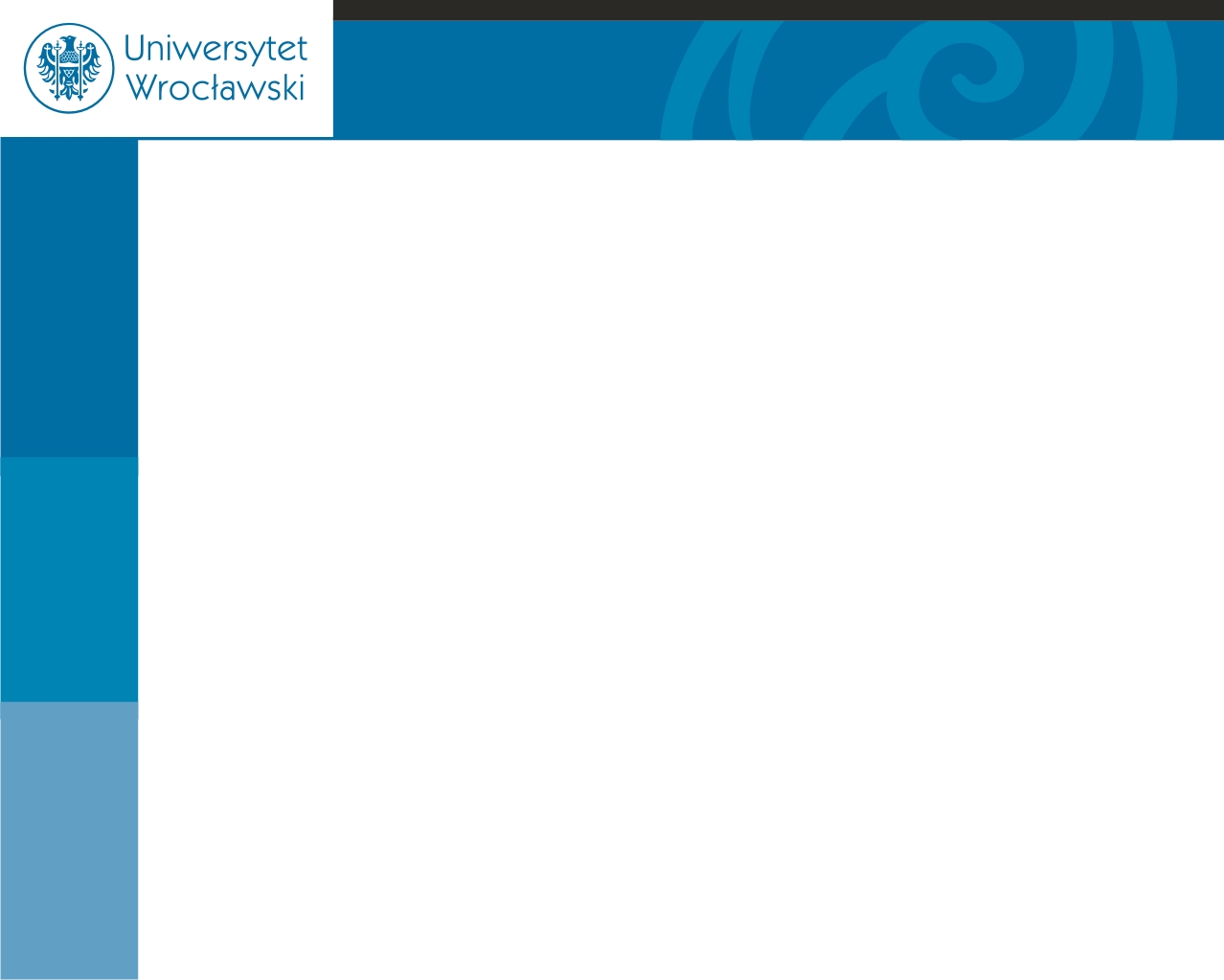 Wynagrodzenie za pracę
mgr Małgorzata Grześków
Wynagrodzenie za pracę
Wynagrodzenie 
    jest to obowiązkowe świadczenie okresowe pracodawcy, posiadające wartość majątkową, spełniane na rzecz pracownika w ramach stosunku pracy

   ZASADA:
   wynagrodzenie przysługuje w zamian za pracę wykonaną
   WYJĄTKOWO: 
   za czas niewykonywania pracy (tylko wówczas gdy przepisy prawa pracy tak stanowią)
Cechy wynagrodzenia za pracę:
jest świadczeniem ze stosunku pracy,
jest świadczeniem obowiązkowym,
jest świadczeniem okresowym,
jest świadczeniem posiadającym wartość majątkową wyrażoną w pieniądzu, a wyjątkowo także w naturze,
jest świadczeniem spełnianym na rzecz pracownika,
jest świadczeniem przysługującym co do zasady w zamian za świadczoną pracę przez pracownika
Zgoda na wypłacenie wynagrodzenia za pracę w inny sposób niż w formie pieniężnej do jego rąk może być cofnięta przez pracownika.


   (wyrok SN z dnia 21 lutego 2002 r., I PKN 917/00)
Podział składników wynagrodzenia
1. Wynagrodzenie podstawowe (zasadnicze), 
 2. Dodatki i świadczenia obligatoryjne,  Dodatki:        - za warunki pracy,         - za czas pracy,         - dodatek za wykonywanie określonych funkcji.  Świadczenia:        - świadczenia za czas niezdolności do pracy,        - odprawa rentowa,        - odprawa emerytalna        - diety,        - wypłaty gwarancyjne,        - świadczenia odszkodowawcze.
  3. Nagrody i wyróżnienia.
Wynagrodzenie podstawowe
Wynagrodzenie zasadnicze jest podstawowym i koniecznym składnikiem wynagrodzenia. 

   W jego skład wchodzą zagwarantowane, stałe składniki, które są wypłacana bez względu na wyniki przedsiębiorstwa lub ocenę zatrudnionych osób. 

   Może ono również występować samodzielnie. (wówczas stanowi jedyny, obligatoryjny składnik wynagrodzenia).
Wynagrodzenie zasadnicze stanowi często podstawę obliczenia wysokości innych świadczeń i dodatków przysługujących pracownikowi z tytułu zatrudnienia. Składniki te mogą być wliczane do podstawy obliczania innych świadczeń i dodatków.
Dodatki i świadczenia obligatoryjne 78 § 2 k.p.
Przyznaje się w tych przypadkach, gdy wynagrodzenie zasadnicze nie odzwierciedla w pełni wysiłku oraz warunków pracy. 
    
   W szczególności celem dodatków do płac jest odzwierciedlenie:- wkładu pracownika włożonego w wykonanie powierzonego zadania, - uzyskanych szczególnie wysokich  kwalifikacji, - odpowiedzialność, - pracę w określonych warunkach…
Premia i nagroda
premia
ma charakter roszczeniowy
pracownik nabywa do niej prawo w przypadku spełnienia uprzednio określonych warunków
nagroda
ma charakter uznaniowy
aby gratyfikacja była nagrodą, pracodawca nie może zdefiniować kryteriów jej przyznania 
   (w innym razie świadczenie straci swój uznaniowy charakter)
zależy w całości od decyzji pracodawcy; po stronie pracownika prawo do żądania wypłaty nagrody powstaje dopiero z chwilą przyznania mu jej przez pracodawcę
premia
Premia jest jednym ze składników wynagrodzenia, jakie pracownik otrzymuje za swoją pracę. 

   Występuje obok wynagrodzenia zasadniczego i je uzupełnia. 

    Ma niestały charakter, zmienną wysokość.

    Obowiązek spełnienia przez pracodawcę powyższego świadczenia w razie osiągnięcia przez pracownika z góry określonych warunków.
kryteria rozróżnienia premii i nagrody
„źródło pokrycia świadczeń” według zasady – premia z funduszu płac, nagroda z innych funduszów
przewidywanie z góry skonkretyzowanych i zobiektywizowanych (podlegających weryfikacji) przesłanek nabycia prawa do świadczenia
przewidywanie przesłanek prowadzących do pozbawienia albo obniżenia świadczenia (tzw. reduktory).
wyrok SN z dnia 30.03.1977r. I PRN 26/77
„premia, którą pracownik może otrzymać jedynie w zależności od oceny jego pracy przez dyrektora przedsiębiorstwa, nie zaś od skonkretyzowanego i zobiektywizowanego wskaźnika premiowego, jest w gruncie rzeczy nagrodą, a podjęta w tym przedmiocie decyzja nie podlega kontroli organów orzekających w sprawach pracowniczych”
wyrok SN z dnia 10.06.1983r. III PZP 25/83
„jeżeli warunki premiowania są określone w sposób na tyle konkretny, by mogły podlegać kontroli, to świadczenie ma charakter premii. W takim przypadku decyzja w przedmiocie przyznania premii nie zależy od swobodnego uznania podmiotu zatrudniającego, lecz od wypełniania podlegających kontroli warunków określonych w regulaminie, a dotyczących zarówno prawa do premii, jak i jej wysokości. Natomiast, gdy przyznanie premii pozostawione zostało swobodnemu uznaniu podmiotu zatrudniającego, świadczenie ma charakter nagrody, choćby nazwane zostało premią”
wyrok SN z dnia 21.09.2006r. II PK 13/06
„pracodawca, ustalając spełnianie przez pracownika ocennych warunków przyznania świadczenia, dysponuje pewnym zakresem swobody, lecz jeśli są to warunki konkretne i sprawdzalne, to świadczenie jest premią, a nie nagrodą”
CO NIE WCHODZI W SKŁAD POJĘCIA „WYNAGRODZENIE ZA PRACĘ” ???
ryczałt za używanie własnego samochodu służbowego (wyrok SN z dnia 12 stycznia 1998r., I PKN 461/97),

odszkodowanie z tytułu zakazu konkurencji w czasie trwania zatrudnienia (wyrok SN z dnia 10 października 2002 r., I PKN 560/01),
Wysokość wynagrodzenia
Art. 78. 
§ 1. Wynagrodzenie za pracę powinno być tak ustalone, aby odpowiadało w szczególności:
rodzajowi wykonywanej pracy i 
kwalifikacjom wymaganym przy jej wykonywaniu, a także uwzględniało 
ilość i 
jakość świadczonej pracy.
Art. 13. Pracownik ma prawo do godziwego wynagrodzenia za pracę. Warunki realizacji tego prawa określają przepisy prawa pracy oraz polityka państwa w dziedzinie płac, w szczególności poprzez ustalanie minimalnego wynagrodzenia za pracę.
Wyrok sn z dnia 25 sierpnia 2010 r., II PK 50/10
„Godziwe wynagrodzenie za pracę to wynagrodzenie odpowiednie, właściwe, słuszne, rzetelne, uczciwe. Takie rozumienie godziwości wynagrodzenia odpowiada kryteriom ustalenia wysokości wynagrodzenia z art. 78 § 1 k.p.”
Ochrona wynagrodzenia za pracę
Art. 84. Pracownik nie może zrzec się prawa do wynagrodzenia ani przenieść tego prawa na inną osobę.
Sąd Najwyższy w wyroku z dnia 25 lutego 2009 r. (II PK 185/08, LEX nr 577463)
Z art. 84 k.p. nie wynika zakaz zrzeczenia się roszczenia o odsetki. 
   
    Odsetki, chociaż dotyczą niewypłaconego w terminie wynagrodzenia za pracę, mają odmienny od niego charakter.

    SN uznał, że odsetki stanowią rodzaj zryczałtowanego odszkodowania i nie mają żadnego elementu charakteryzującego wynagrodzenie za pracę.
Wynagrodzenie  wypłacone pracownikowi omyłkowo
Pracodawca nie może domagać się od pracownika zwrotu nienależnie wypłaconej pensji, jeśli księgowa lub elektroniczny system pomylił się w wyliczeniach. 

   W takiej sytuacji pracodawca nie może mu zarzucić bezpodstawnego wzbogacenia 

   (Sąd Najwyższy w wyroku z dnia 8 czerwca 2010 r. I PK 31/10)
Termin wypłaty wynagrodzeniaart. 85 § 1 k.p.
Wypłaty wynagrodzenia za pracę dokonuje się co najmniej raz w miesiącu, w stałym i ustalonym z góry terminie.

   Wynagrodzenie za pracę płatne raz w miesiącu wypłaca się z dołu, niezwłocznie po ustaleniu jego pełnej wysokości, nie później jednak niż w ciągu pierwszych 10 dni następnego miesiąca kalendarzowego.

   Jeżeli ustalony dzień wypłaty wynagrodzenia za pracę jest dniem wolnym od pracy, wynagrodzenie wypłaca się w dniu poprzedzającym.
Miejsce wypłaty wynagrodzenia
wynagrodzenie powinno być wypłacane w miejscu określonym w regulaminie pracy

gdy pracodawca nie ma obowiązku posiadania regulaminu pracy – wynagrodzenie powinno być wypłacane w miejscu wskazanym w terminie 7 dni od zawarcia umowy o pracę, art. 29 § 3 k.p.
zasady dotyczące potrąceń z wynagrodzenia (art. 87 k.p.)
Potrącenia mogą być dokonywane 
   w następujących granicach: 

   1) w razie egzekucji świadczeń alimentacyjnych - do wysokości trzech piątych wynagrodzenia,

   2) w razie egzekucji innych należności lub potrącania zaliczek pieniężnych – do wysokości połowy wynagrodzenia.
Z ochrony przewidzianej dla wynagrodzenia korzystają również:
odprawy emerytalne i nagrody jubileuszowe (wyrok SN z dnia 17 lutego 2004 r., I PK 217/03);

odszkodowania z tytułu rozwiązania umowy o pracę z naruszeniem prawa (wyrok SN z dnia 12 maja 2005 r., I PK 248/04);

ekwiwalent pieniężny należny pracownikowi za 
   niewykorzystany urlop wypoczynkowy podlega ochronie w takim samym zakresie jak wynagrodzenie za pracę (wyroku Sądu Najwyższego z dnia 11 czerwca 1980 r., I PR 43/80)
Odliczenie a potrącenie
Odliczenie nadpłaconego wynagrodzenia nie jest ograniczone kwotowo czy procentowo.

Odliczenie jest możliwe, gdy pracodawca wypłacił wynagrodzenie w pełnej wysokości, a pracownik nie zachowuje prawa do części wypłaconego wynagrodzenia w związku z nieobecnością w pracy (art. 87 § 7 k.p.)
Wyrok sn z dnia 12 kwietnia 1996 r.I PRN 32/96
Odliczenie na podstawie art. 87 § 7 k.p. jest możliwe tylko w następnym (czyli najbliższym i kolejnym terminie płatność).
Dyskryminacja w wynagrodzeniu
Art. 183c
    § 1. Pracownicy mają prawo do jednakowego wynagrodzenia za jednakową pracę lub za pracę o jednakowej wartości.
Poprzez „wynagrodzenie” należy rozumieć:
§ 2. Wynagrodzenie, o którym mowa w § 1, obejmuje
 wszystkie składniki wynagrodzenia (bez względu na ich nazwę i charakter), a także 

inne świadczenia związane z pracą (przyznawane pracownikom w formie pieniężnej lub w innej formie niż pieniężna)
Prace jednakowe:
tego samego rodzaju,

wymagające tych samych kwalifikacji,

wykonywane w jednakowych warunkach,

wykonywane w jednakowy sposób (praca ma jednakową jakość i świadczona jest w jednakowej ilości)
Prace o jednakowej wartości wymagają :
posiadania porównywalnych kwalifikacji zawodowych,

obciążenia porównywalną odpowiedzialnością (w zakresie skali negatywnych konsekwencji)

porównywalnego wysiłku, zarówno fizycznego, jak i psychicznego
Wyrok sn z dnia 15 września 2006 r. I PK 97/06
Porównywanie prac dotyczy tylko jednego pracodawcy i tylko wtedy, gdy występuje u niego adekwatne stanowisko pracy.
Dopuszczalne kryteria różnicowania pracowników:
np. staż pracy

 (Przez staż pracy należy rozumieć zarówno staż zakładowy, jak i „staż ogólny” – u wszystkich pracodawców łącznie, wyrok SN z dnia 22 lutego 2007 r., I PK 242/06)
Pracodawca dowodzi, a pracownik uprawdopodabnia
W postępowaniu przed sądem pracy pracownik powinien wykazać fakty uprawdopodabniające zarzut nierównego traktowania w zatrudnieniu, a dopiero wówczas pracodawca musi wykazać, że kierował się obiektywnymi powodami.